Human Resources Management: Competencies for HR Professionals​
Chapter 8: Performance Management
Unless otherwise noted, this work is licensed under a Creative Commons Attribution-NonCommercial-ShareAlike 4.0 International (CC BY-NC-SA 4.0) license. Feel free to use, modify, reuse or redistribute any portion of this presentation.
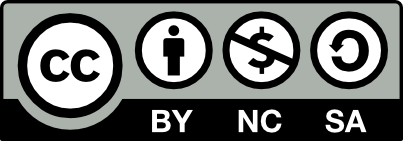 Learning Outcomes
Define the reasons for a formal performance evaluation system.
Explain the process to develop a performance review system.
Explain various performance management models and methods.
Discuss value and best practices in performance review planning.
Explain the types of performance issues in the workplace and the internal and external reasons for poor performance.
Develop a process for handling employee performance issues.
Discuss considerations for initiating layoffs or downsizing.
8.1 Performance Management Systems I
A performance management system is an integrated set of processes aimed at helping employees contribute to organizational effectiveness. These systems involve the assessment of individual performance.  
A good plan aligns the company goals with the employee goals. 

To Manage performance: 
Find out who does what and how well they do it.
Feed the data in various systems to help the employee and improve the organization in general (i.e., compensation, employee development, and employee records).
8.1 Performance Management System Competencies
Develop a performance management system that aligns individual performance objectives with organizational strategic goals.
Create a timeline for the execution of performance management evaluations.
 Oversee the organization’s performance management system.
 Coach managers in how to set goals and expectations with employees.
 Analyze gaps between individual performance and expectations.
 Coach managers in how to address gaps between individual performance and expectations.
8.1 Performance Management Systems II
Performance management is an important HR process because it goes to the essence of HR (employee performance) and relates to every other HR process.

Performance appraisal systems are seen as crucial  to some, and others  believe it should be abolished. 
Why? Because not everyone likes to be evaluated and ‘judged’.
Managers are often not comfortable evaluating (and judging) their employees because it can strain relationships. 
It requires careful consideration, design and implementation
[Speaker Notes: One of the most interesting (and thorny) facets of performance management systems is that, while very important, they are also very much disliked by employees and managers. The reality is that not everyone likes to be evaluated and ‘judged’. 
This makes performance management difficult for HR managers to manage: it is very important, and the organization needs the information, but people hate it!]
8.2 Managing Performance I
Compensation
There is research that shows employees have a greater acceptance of performance reviews if the review is linked to rewards
The linking of performance to compensation requires some careful analysis
This process involves the translation of ‘soft data’ (i.e., performance) into ‘hard data’ (i.e., dollars) and when this translation takes place, employees pay attention so it must be done well!
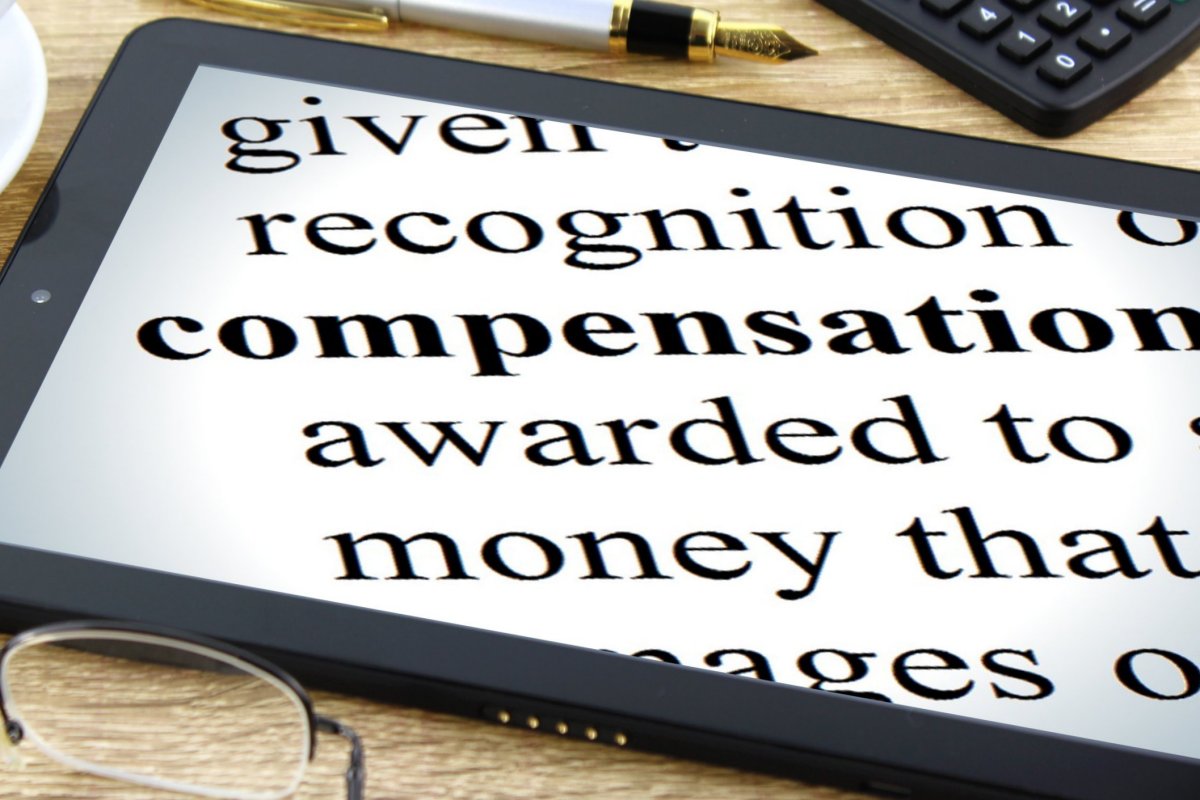 This Photo by  Nick Youngson is licensed under CC BY-SA
[Speaker Notes: Think of determining bonuses for salespeople: what should be the bonus for a salesperson working at Garage, a fashion retailer based in Montreal? What should be the objective? Should it be set monthly (a bonus level for every $20,000 in sales) or weekly ($5,000)? Should the bonus be adjusted to store location: the store on St Catherine has higher volume than the store in St Jerome, but it also has more sales employees! All this to say, that this can be a delicate exercise.
One indirect impact of linking performance evaluations with compensation is that it takes away employee’s focus from another purpose: their use for development.]
8.2 Managing Performance II
Employee Development
Employees need to know what is expected of them and where they stand: what aspect of their work they need to work on (weaknesses) and what aspects they can capitalize on (strengths). 

Employee Records
Involves documenting HRM decisions and actions – maintaining a full employee history (i.e., performance ratings and discussions; actions agreed upon by employees and supervisors.)
[Speaker Notes: Performance management provides the feedback essential for this awareness and change to take place.
However, for most people, receiving feedback is not an easy thing. One often becomes defensive and finds ways to discredit the feedback, especially if it is negative. Conversely, giving feedback is also difficult. 
Managers tend to shy away from these difficult conversations by either avoiding them or by simply ‘sugar coating’ the message. HR managers play an important role in structuring the process so that both employees and managers are equipped and supported when they have these conversations.
Records are important in the case of employee discipline and termination, or further development and advancement. It is important to note that employee records, and ‘paper trails’, are a legal requirement when taking legal action against an employee for non-performance and termination.]
8.2 Balanced Scoreboard
One approach to evaluate performance at the organizational level is the Balanced Scoreboard Management system that aligns the company goals into a set of performance objectives and is measured, monitored and changed as needed.
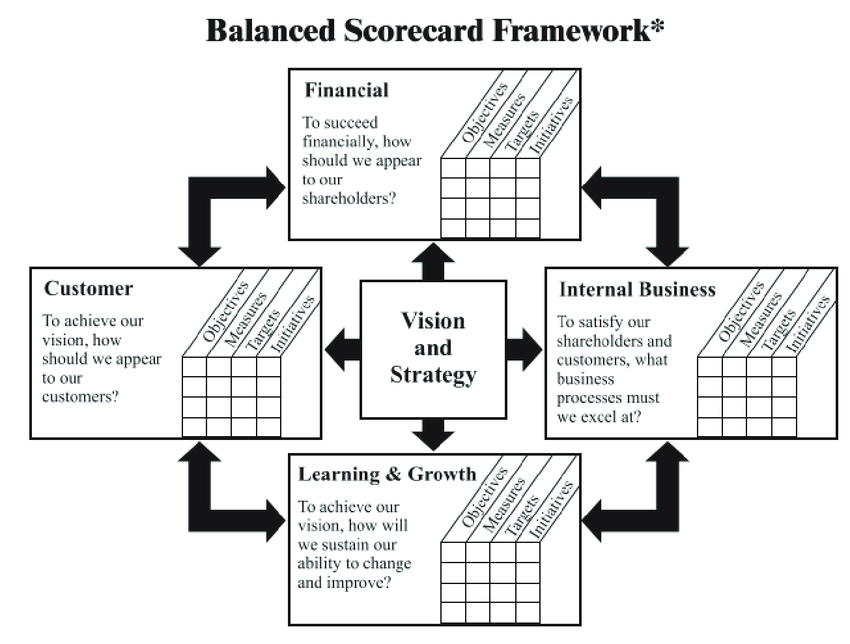 [Speaker Notes: Performance management provides the feedback essential for this awareness and change to take place.
However, for most people, receiving feedback is not an easy thing. One often becomes defensive and finds ways to discredit the feedback, especially if it is negative. Conversely, giving feedback is also difficult. 
Managers tend to shy away from these difficult conversations by either avoiding them or by simply ‘sugar coating’ the message. HR managers play an important role in structuring the process so that both employees and managers are equipped and supported when they have these conversations.
Records are important in the case of employee discipline and termination, or further development and advancement. It is important to note that employee records, and ‘paper trails’, are a legal requirement when taking legal action against an employee for non-performance and termination.]
8.3 Designing A Performance Management System
STEP 1 - define the performance that is to be measured.
Performance Appraisal Components 
Feedback Frequency
Evaluators
Reliability and Validity
Reliability refers to how consistent the same measuring tool works throughout the organization (or job title).
Validity is the extent to which the tool measures the relevant aspects of performance.  Consider contamination and Deficiency  which can hat compromise the validity of performance appraisals
[Speaker Notes: The performance appraisal is a formal process for managing performance on a scheduled basis. Some organizations choose to give performance evaluations once per year, while others give them twice per year or more. The advantages to giving an evaluation twice per year, of course, are more feedback and more opportunity for employee development. 
The person evaluating (evaluator) an employee’s performance is most often their direct manager. However, performance input may also be provided by subordinates, clients, other managers and those who having regular work-related dealings with.
Reliability refers to how consistent the same measuring tool works throughout the organization (or job title).
Validity is the extent to which the tool measures the relevant aspects of performance.
Contamination occurs when extraneous elements (i.e., factors that are unrelated to performance) influence the evaluation. 
Deficiency occurs when the measure fails to capture the entire range of performance.]
8.4 Steps In Performance Evaluation Process
[Speaker Notes: Step 1: The form needs to be fair and objective (standardized) that includes KSA (knowledge, skills, abilities), quality of work, work habits, work behaviours, quantity of work, .
Step 2: Standard performance measures that allows HR Specialists to evaluate performance objectively.  Sometimes a job description allows as a measurement tool.
Step 3: The is the opportunity for a discussion about the strengths and weaknesses of the project member.  As well, offering support for improvement is important. 
Step 4: Often at closure of projects, there are bonuses for team members.  This is the time to explain the bonus, and how and when it will be given. 
Step 5: It is a best practice to establish a performance schedule at the beginning of a project.  Human Resources would establish the evaluation form, performance measurement, and guidelines for feedback prior to the team beginning the project.]
8.5 Popular Performance Appraisal Models I
360 Feedback
Seeks to create unity in the workplace through multi-source assessments.
Offers different perspectives on a person’s skills, behaviours, abilities, and performance, as well as alleviating the biases often found with single-source assessments. 
Provides the opportunity for individuals to rate themselves as well as others.
Several benefits to both workers and employers.
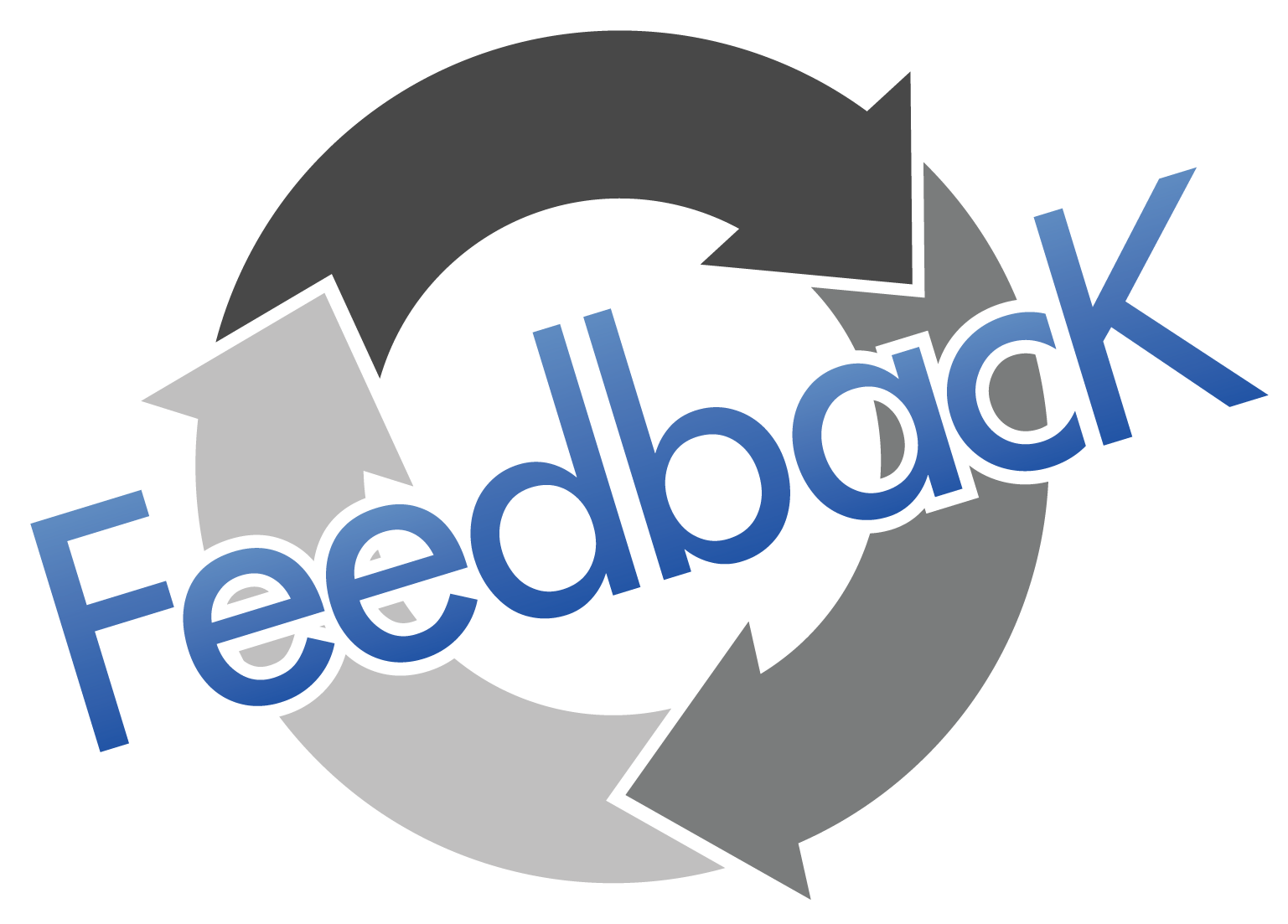 This Photo by PNG ALL is licensed under CC BY-NC
[Speaker Notes: Benefits that this model provides to both workers and employers.:
It demonstrates the differences between how workers see themselves and how others see them, which increases workers’ self-awareness and allows them to make improvements to their performance (McCarthy & Garavan, 2001).
It helps motivate employees as an appraisal tool. Workers and employers can meet to discuss the goals or objectives that are being evaluated. Workers may become more motivated to increase their productivity and performance as they are not only being evaluated by their employers, but also by themselves and their peers (McCarthy & Garavan, 2001).
It focuses on methods over outcomes, which allows workers to focus on improving the quality of their work rather than the result.
The 360º Feedback model offers insights to the productivity and the methods that workers use to conduct their work.
It gives managers insights into how the employee views themselves and their work.]
8.5 Popular Performance Appraisal Models II
Management by Objectives (MBO)
executive management discusses organizational goals and sets objectives for employees based on those goals to be evaluated upon completed of the goals and objectives.
Advantages and Disadvantages include: 
Enhanced understanding of tasks and duties, a reduction in ambiguity around task responsibility, and increased communication within the organization.
Poor stimulation to innovate, ignorance of the environment and the resources available to complete the goals, and polarization between people and departments who are not motivated to assist beyond their own goals.\
MBO helps Project Managers move away from decisions being made strictly by management. Instead, it promotes including the entire organization in the planning process.
[Speaker Notes: Advantages (Full List): Management by Objectives has several advantages. Some of the advantages include an enhanced understanding of tasks and duties by employees, a reduction in ambiguity around task responsibility, increased communication within the organization, increased employee focus, motivation, and job satisfaction, individualized results expectations, and alignment of effort toward company goals.
Disadvantages (Full List): Some of the disadvantages of MBO include poor stimulation to innovate, ignorance of the environment and the resources available to complete the goals, polarization between people and departments who are not motivated to assist beyond their own goals, misplaced importance given to goal setting rather than the completion of those goals, the time consuming nature of implementation and maintenance, and the inability to identify and quantify all objectives necessary for organizational success (Communication Theory, n.d.).]
8.6 Performance Appraisal Methods
Another way to approach the assessment of performance is to look at individual actions within a specific job.

Comparative methods compare one employee with other employees.

Results methods are focused on objective employee accomplishments. Note that many organizations will use these methods in combination.
[Speaker Notes: The graphic rating scale, a trait method, is perhaps the most popular choice for performance evaluations. This type of evaluation lists the traits required for the job and asks the source to rate the individual on each attribute such as dependability and creativity. For example, the ratings can include a scale of 1–10; excellent, average, or poor; or exceeds, meets, or does not meet expectations.
In an essay appraisal, the evaluator answers a series of questions about the employee’s performance in essay form. This can be a trait method and/or a behavioural method, depending on how the manager writes the essay. 
A checklist method for performance evaluations lessens the subjectivity, although subjectivity will still be present in this type of rating system. With a checklist scale, a series of questions are being asked and the manager simply responds yes or no to the questions, which can fall into either the behavioural or the trait method, or both. 
With a critical incident appraisal, the manager records examples of the employee’s effective and ineffective behaviour during the time period between evaluations, which is in the behavioural category. 
A work standards approach could be the more effective way of evaluating employees for certain specific jobs in which productivity is essential. 
In a ranking method system (also called relative method), employees in a particular department are ranked based on their performance. This system is a comparative method for performance evaluations.]
8.6 Types of Appraisal
[Speaker Notes: The graphic rating scale, a trait method, is perhaps the most popular choice for performance evaluations. This type of evaluation lists the traits required for the job and asks the source to rate the individual on each attribute such as dependability and creativity. For example, the ratings can include a scale of 1–10; excellent, average, or poor; or exceeds, meets, or does not meet expectations.
In an essay appraisal, the evaluator answers a series of questions about the employee’s performance in essay form. This can be a trait method and/or a behavioural method, depending on how the manager writes the essay. 
A checklist method for performance evaluations lessens the subjectivity, although subjectivity will still be present in this type of rating system. With a checklist scale, a series of questions are being asked and the manager simply responds yes or no to the questions, which can fall into either the behavioural or the trait method, or both. 
With a critical incident appraisal, the manager records examples of the employee’s effective and ineffective behaviour during the time period between evaluations, which is in the behavioural category. 
A work standards approach could be the more effective way of evaluating employees for certain specific jobs in which productivity is essential. 
In a ranking method system (also called relative method), employees in a particular department are ranked based on their performance. This system is a comparative method for performance evaluations.]
8.7 Value Of Performance Appraisals
Evaluation of the team including each member and the Project Manager post project is an important step in encouraging modifications in conduct of members, support the team member’s career growth, and continue their benefit to the organization through continuous learning.  
Failures are attributed to ambiguous standards, bias of the raters, time consuming and wrong selection of the criteria.
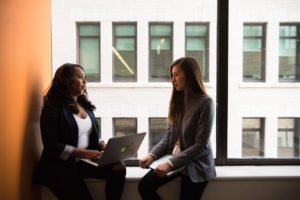 This Photo by Lumenis licensed under CC BY
[Speaker Notes: Other reasons for failure are:

The performance evaluation is left only to the Project Manager who lacks skills in evaluation,
The evaluation may be carried out by the team member’s direct supervisor who had nothing to do with the project,
Projects are only measured on scope, costs, times and deliverables, and there is no focus on the performance of the team

Overall, performance reviews fulfill several purposes and help bring the team together and align with the organization.  Human Resources wants to ensure a strong culture of working together for the good of the entire organization, and performance appraisals are one way to provide positive results of this strategic goal.]
8.8 Individual, Team, Manager Performance Reviews
Individual Performance Reviews: It is the role of the HR Specialist to assist the team member with preparation (gather all the information related to the employee while working on the project).
Team Performance Reviews: A team performance review is an extension of the individual performance review.  In a team review, it is not always possible to separate an individual’s contribution.
Project Manager Performance Review: When a Project Manager receives a traditional performance review other stakeholders may be involved.
8.9 Completing And Conducting The Appraisal I
Best Practices in Performance Appraisals
The most important aspects to remember when developing a performance evaluation system include the following:
Make sure the evaluation has a direct relationship to the job. Consider developing specific criteria for each job based on the individual job specifications and description.
Involve managers when developing the process. Garner their feedback to obtain “buy-in” for the process.
Consider involving the employee in the process by asking the employee to fill out a self-evaluation.
8.9 Completing And Conducting The Appraisal II
Use a variety of methods to rate and evaluate the employee.
Avoid bias by standardizing performance evaluations systems for each job.
Give feedback on performance throughout the year, not just during performance review times.
Make sure the goals of the performance evaluation tie into the organizational and department goals.
Ensure the performance appraisal criteria also ties into the goals of the organization for a strategic HRM approach.
Often review the evaluation for each job title since jobs and expectations change.
8.9 Performance Review System
Constantly late or leaves early
Time spent doing personal things
Inability to handle proprietary information
Family issues
Drug and alcohol abuse
Non-performing
Conflicts: MGMT or  employees
Theft
Ethical breaches
Harassment
Conduct outside the workplace
8.10 Managing Performance Issues
One of the most difficult parts of managing others is not when they are doing a great job—it is when they are not doing a good job.

             Examples
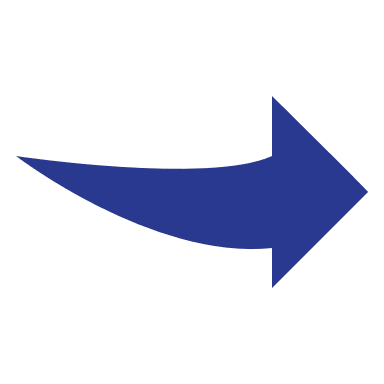 8.11 Disciplinary Processes For Performance Issues
Discipline is defined as the process that corrects undesirable behaviour. The goal of a discipline process shouldn’t necessarily be to punish but to help the employee meet performance expectations

Guidelines on the creation of rules and organizational policies:
All rules or procedures should be in a written document.
Rules should be related to the safety and productivity of the organization.
Rules should be written clearly, so no ambiguity occurs between different managers.
Supervisors, managers, and human resources should communicate rules clearly in orientation, training, and via other methods.
Rules should be revised periodically as the organization’s needs change.
8.11 Performance Issue Model
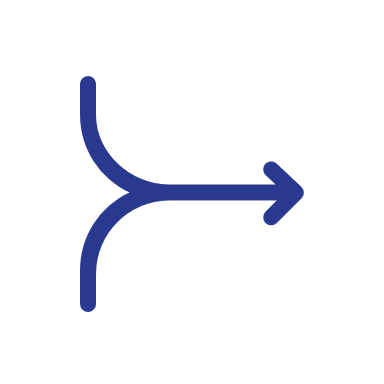 We can view performance issues in one of five areas:
8.12 Investigation Of Performance Issues
Training managers on how to document performance issues is the first step in this process. 
Proper documentation is necessary should the employee need to be terminated later for that performance issue. 
An investigative interview can be conducted
A progressive discipline process can be applied
Other options include: alternative dispute resolution (ADR), mediation, arbitration, step-review system, peer resolution system or ombudsman system.
8.12 Employee Separation
Employee separation can occur in any of these scenarios. First, the employee resigns and decides to leave the organization. Second, the employee is terminated for one or more of the performance issues listed previously. Lastly, absconding is when the employee leaves the organization without resigning and following the normal process. 
A severance package can include pay, benefits, or other compensation.
Rightsizing refers to the process of reducing the total size of employees to ultimately save on costs.
It is key to have a solid communication plan as to how the layoffs will be announced.
Summary
Define the reasons for a formal performance evaluation system.
Explain the process to develop a performance review system.
Explain various performance management models and methods.
Discuss value and best practices in performance review planning.
Explain the types of performance issues in the workplace and the internal and external reasons for poor performance.
Develop a process for handling employee performance issues.
Discuss considerations for initiating layoffs or downsizing.
End Chapter Review I
One way to evaluate performance is the balanced scoreboard. Research online other ways companies evaluate performance.  Share your research with a partner
The formal performance appraisal process is reviewed with employees. As an HR Manager, you need to decide the scheduling of each employee’s appraisal.  What do you believe is a good time to review the appraisals with employees?  6 months? Once a year? Every two years? Justify you decision.  Discuss with a partner.
Who all should be involved in a performance appraisal? Why? Brainstorm in a large group.
Review “reliability” and “validity. Why are these two measurements important to the performance appraisal system?  Discuss with a partner.
End Chapter Review II
Describe how you would go about training Supervisors in your company to complete performance appraisals. Discuss with a partner.
360 Feedback is a popular workplace performance evaluation system. What are the disadvantages of 360 feedback?  How could you overcome these disadvantages as the HR Manager?  Share with a partner.
Your company has been using the Graphic Rating Scale as a method of performance evaluation for years. You believe there is a better method.  You want to introduce a new method.  Which one would you choose?  Why?  Discuss in small group.
Under what circumstances in a company would a Team Performance Review be a better choice than an Individual Performance Review? Share with a partner.